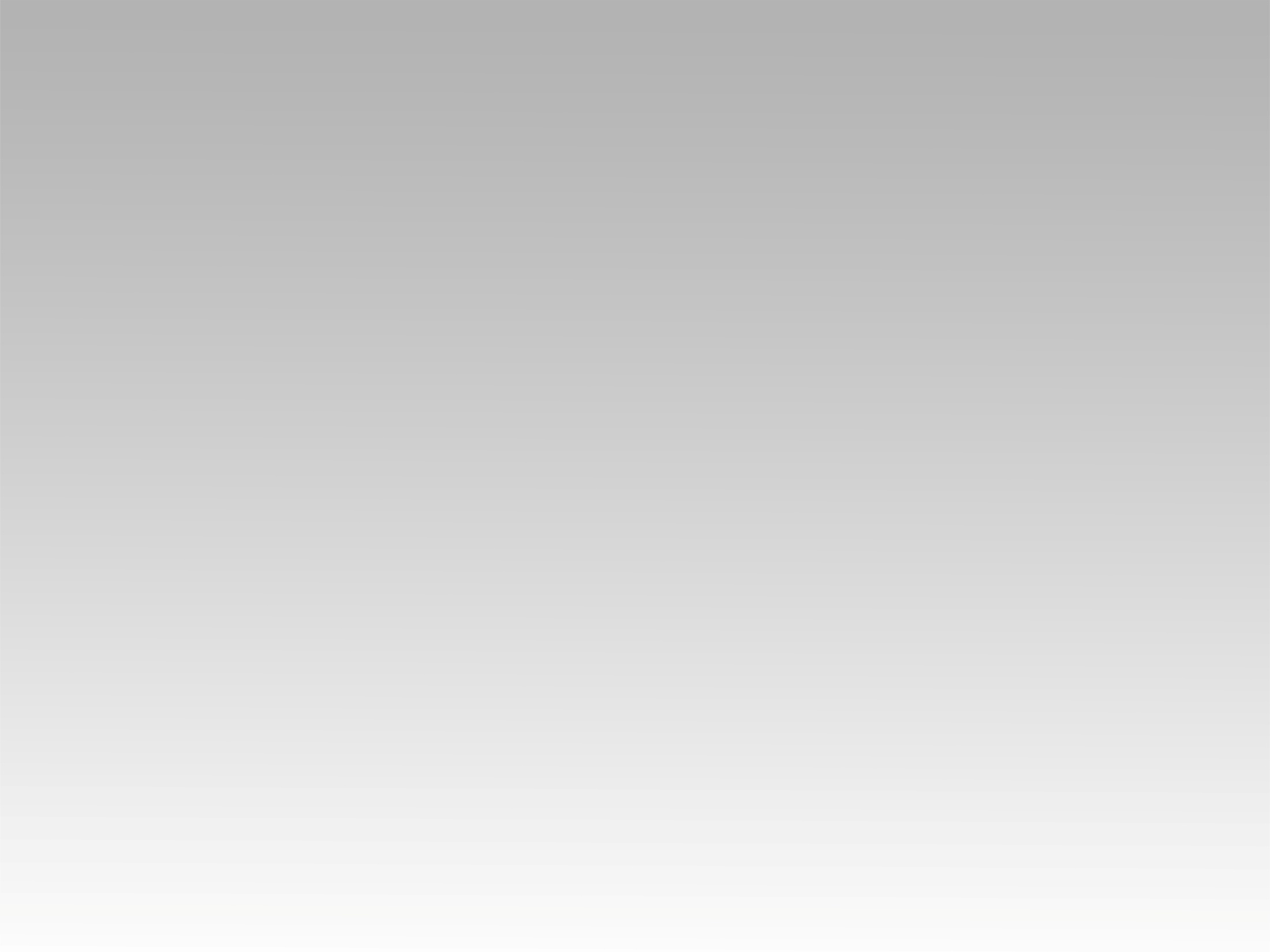 ترنيمة 
شايفين حقك
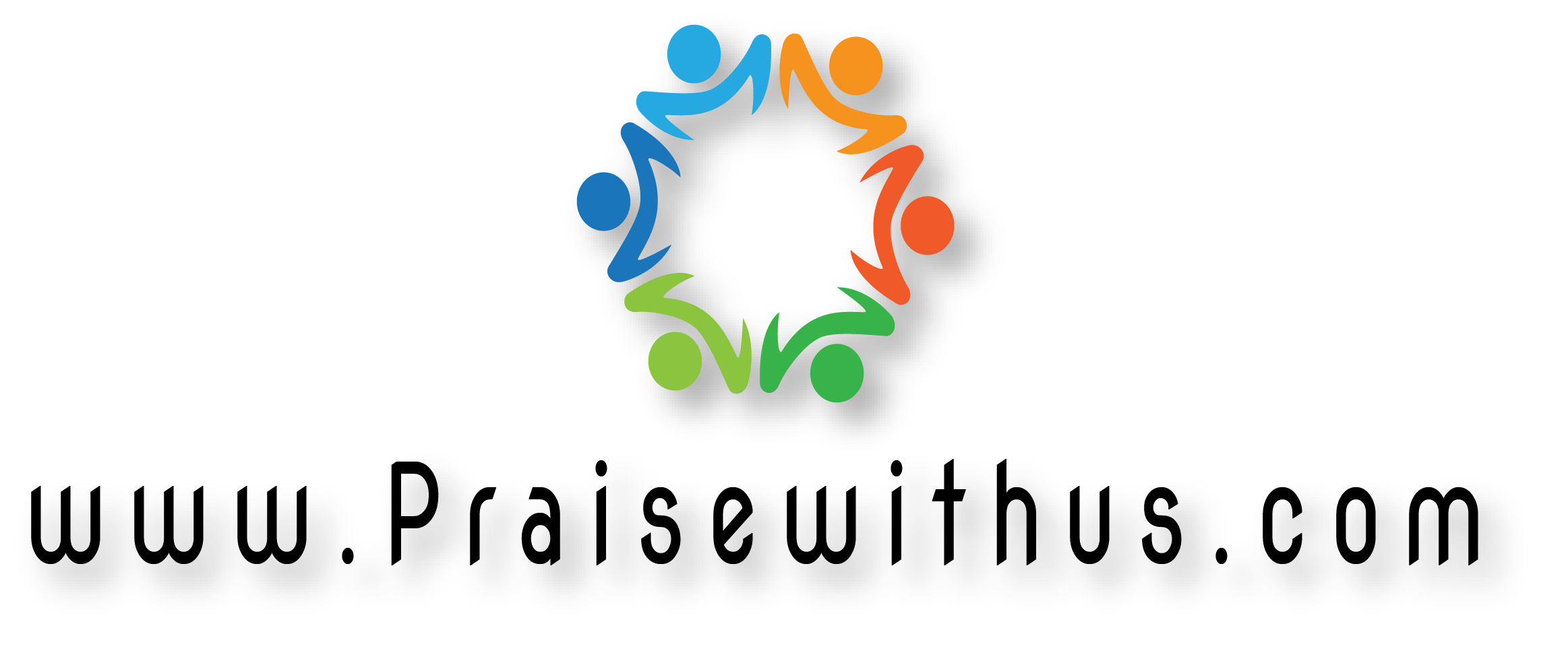 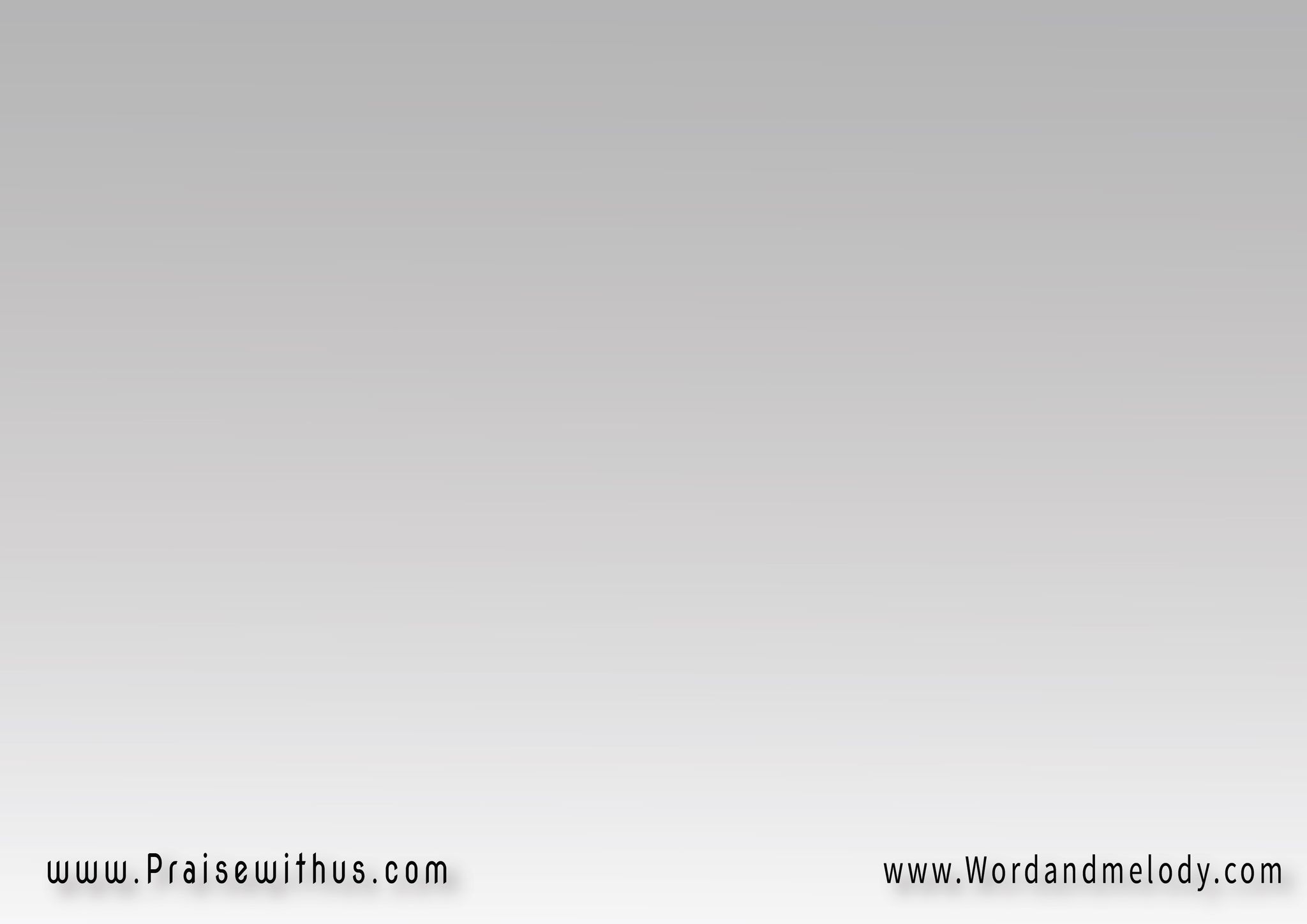 1- 
شايفين حقك تشق العتمة 
في أراضينا 
ونفوس بتتوب تنفك قيود
 من أياديها
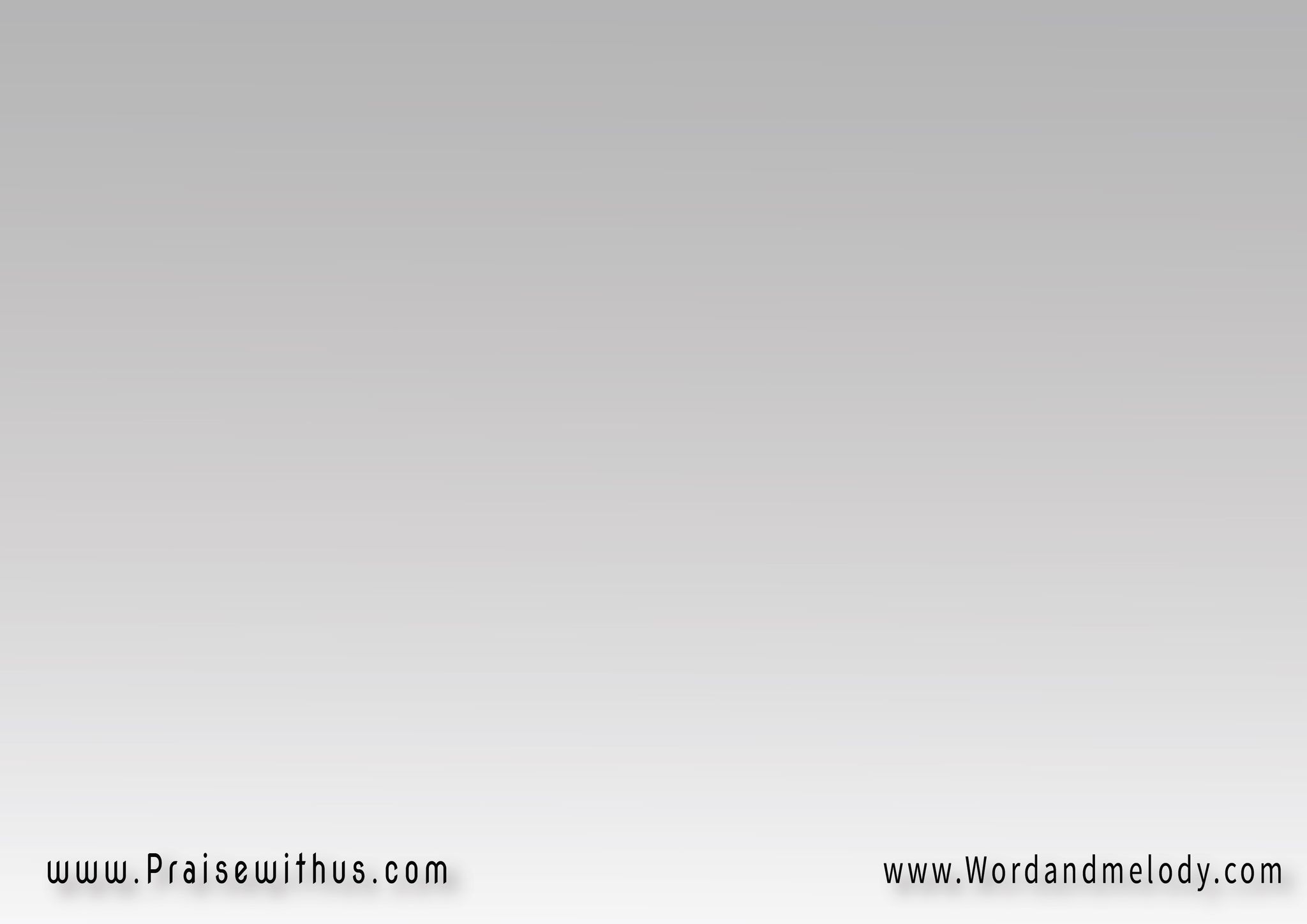 القرار: 
جيت يا يسوع لبلادنا 
وأمرت هنا بالبركةوعدك سور حواليها
 (أمان وسلام لولادها)2
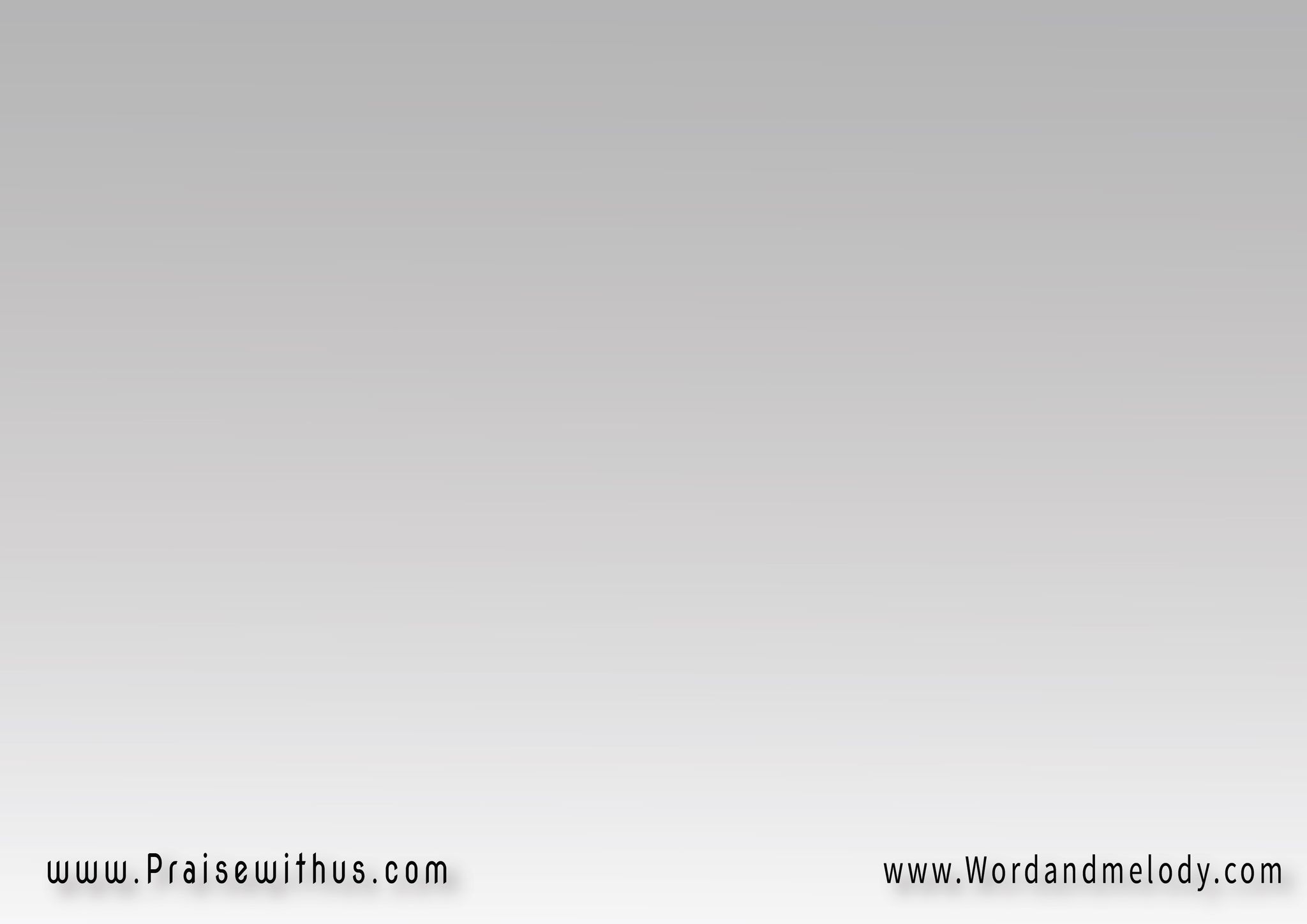 2- 
شعبك يشهد خير ومراحم
 طول أجياله 
يتوحد بيك وينادي بإسمك 
طول أيامه
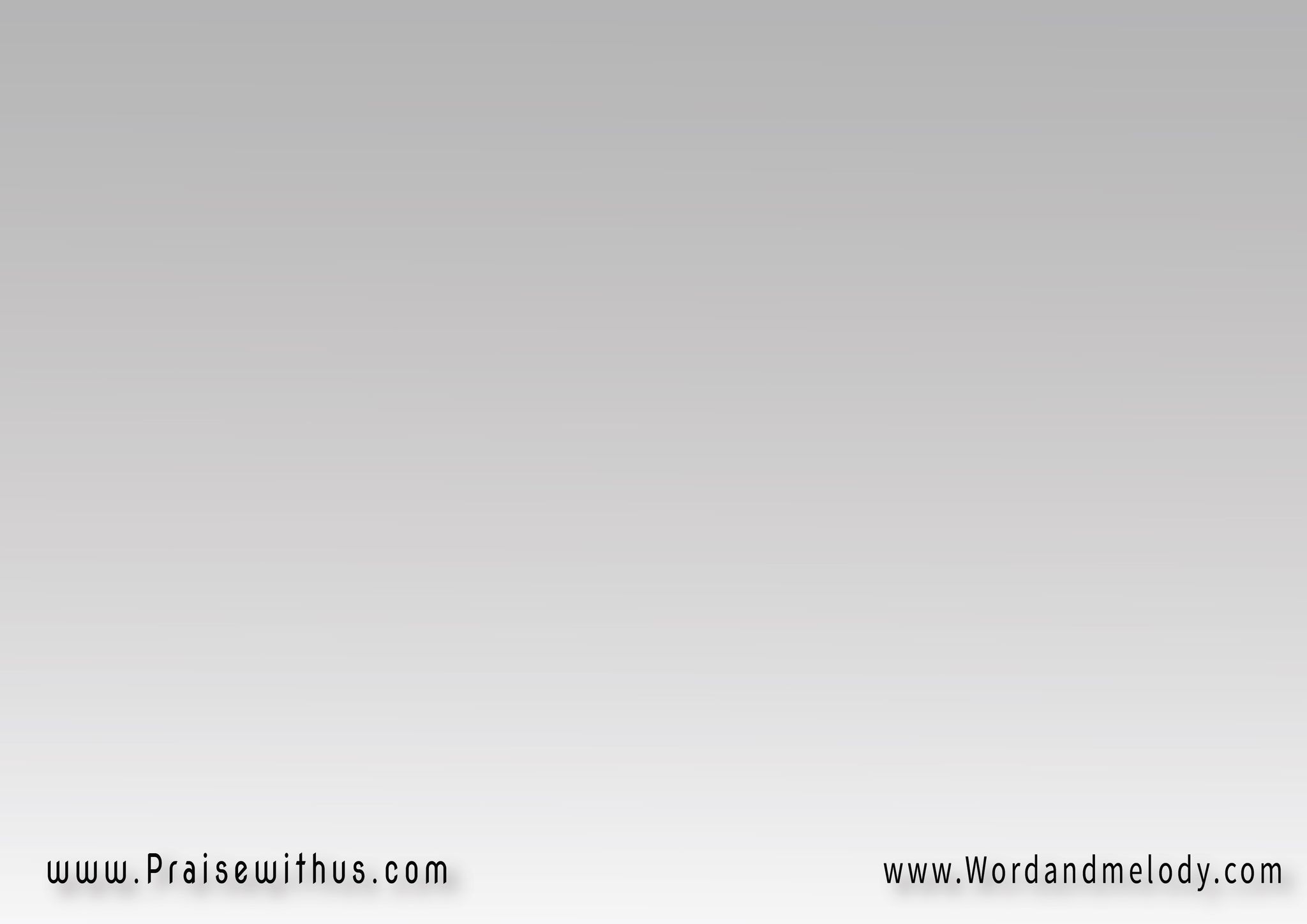 القرار: 
جيت يا يسوع لبلادنا 
وأمرت هنا بالبركةوعدك سور حواليها
 (أمان وسلام لولادها)2
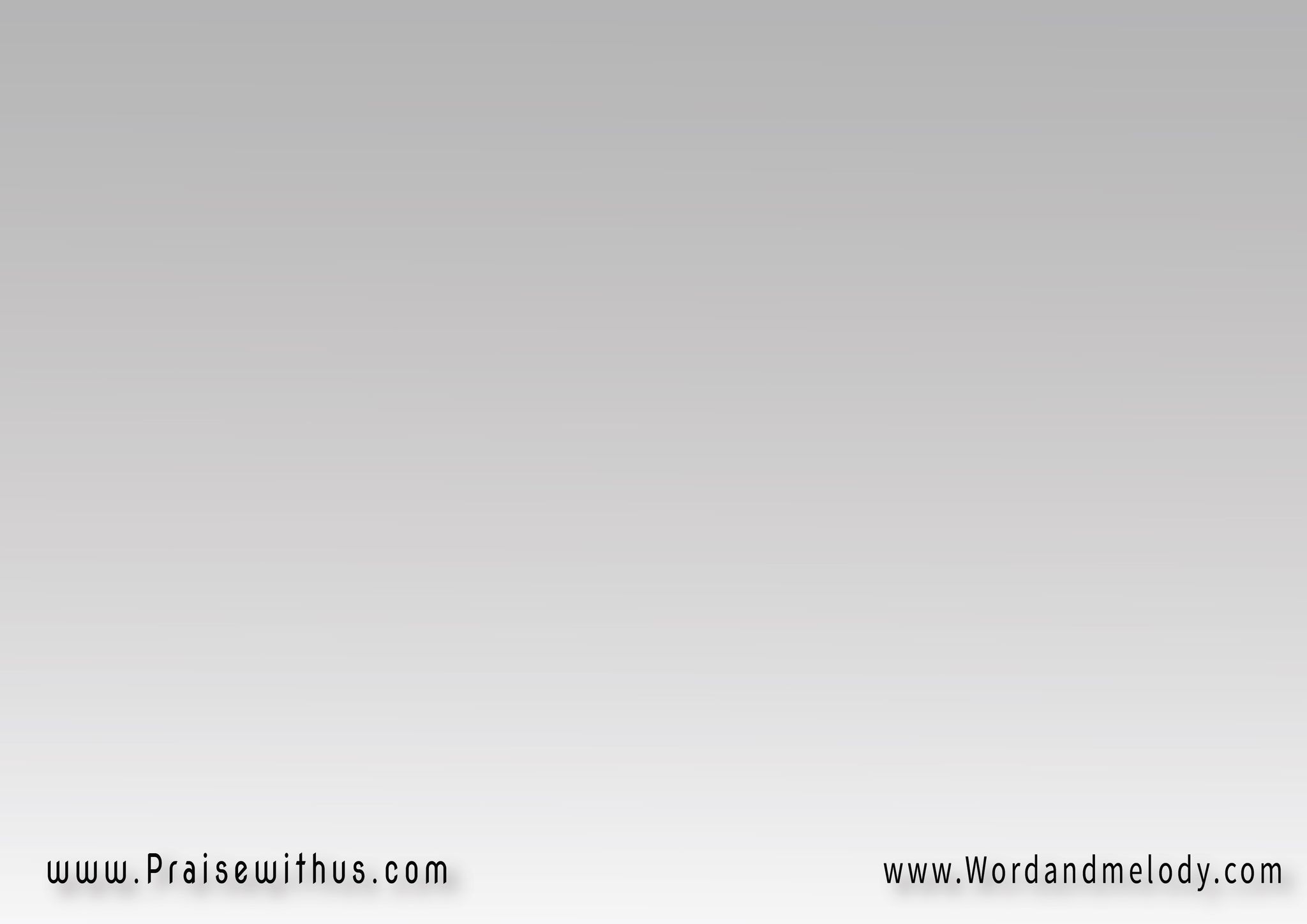 3- 
مجدك يعلى في وسط بلادنا 
ويملك فيها 
ونور إنجيلك يخش بيوت محرومة يرويها
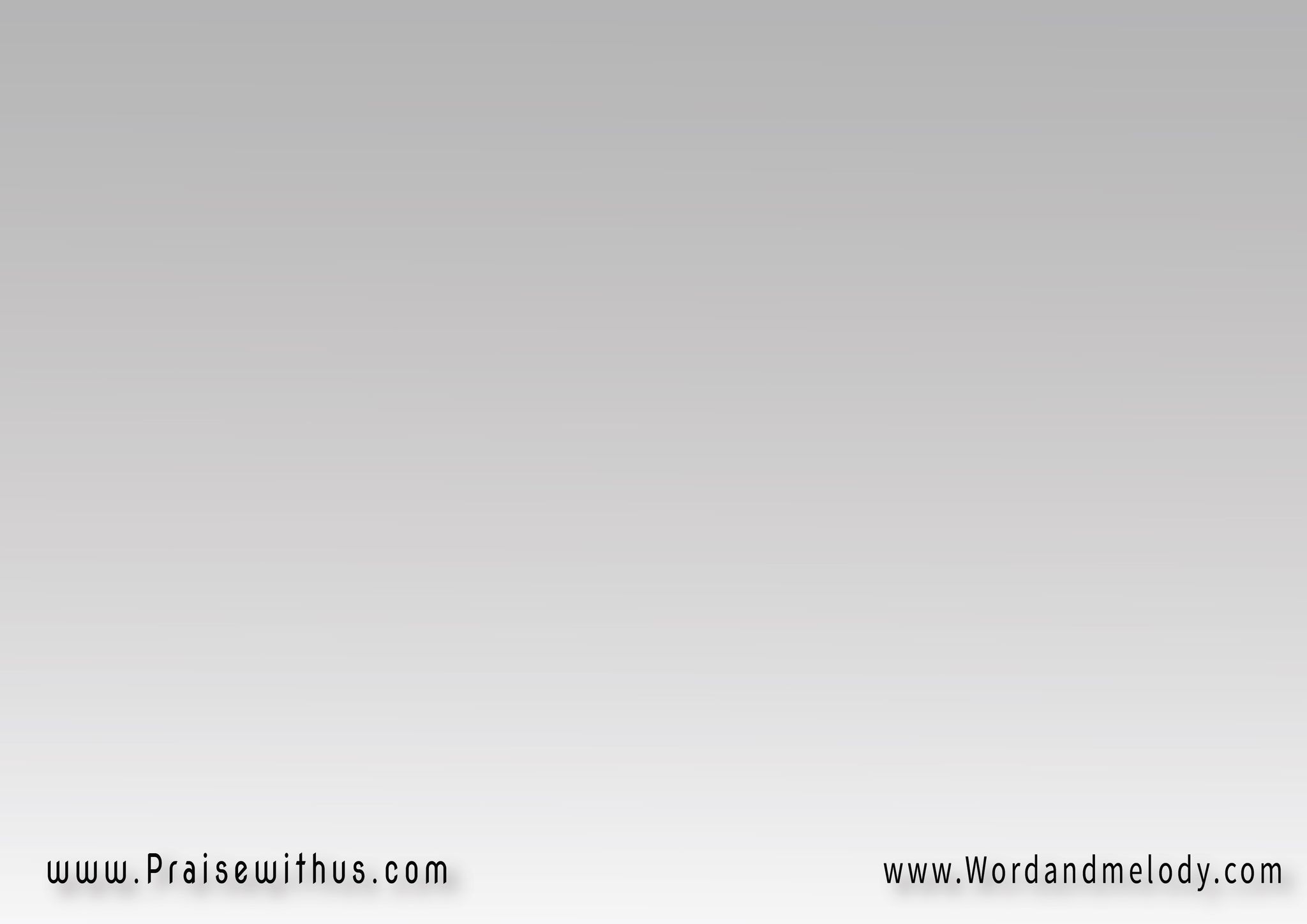 القرار: 
جيت يا يسوع لبلادنا 
وأمرت هنا بالبركةوعدك سور حواليها
 (أمان وسلام لولادها)2
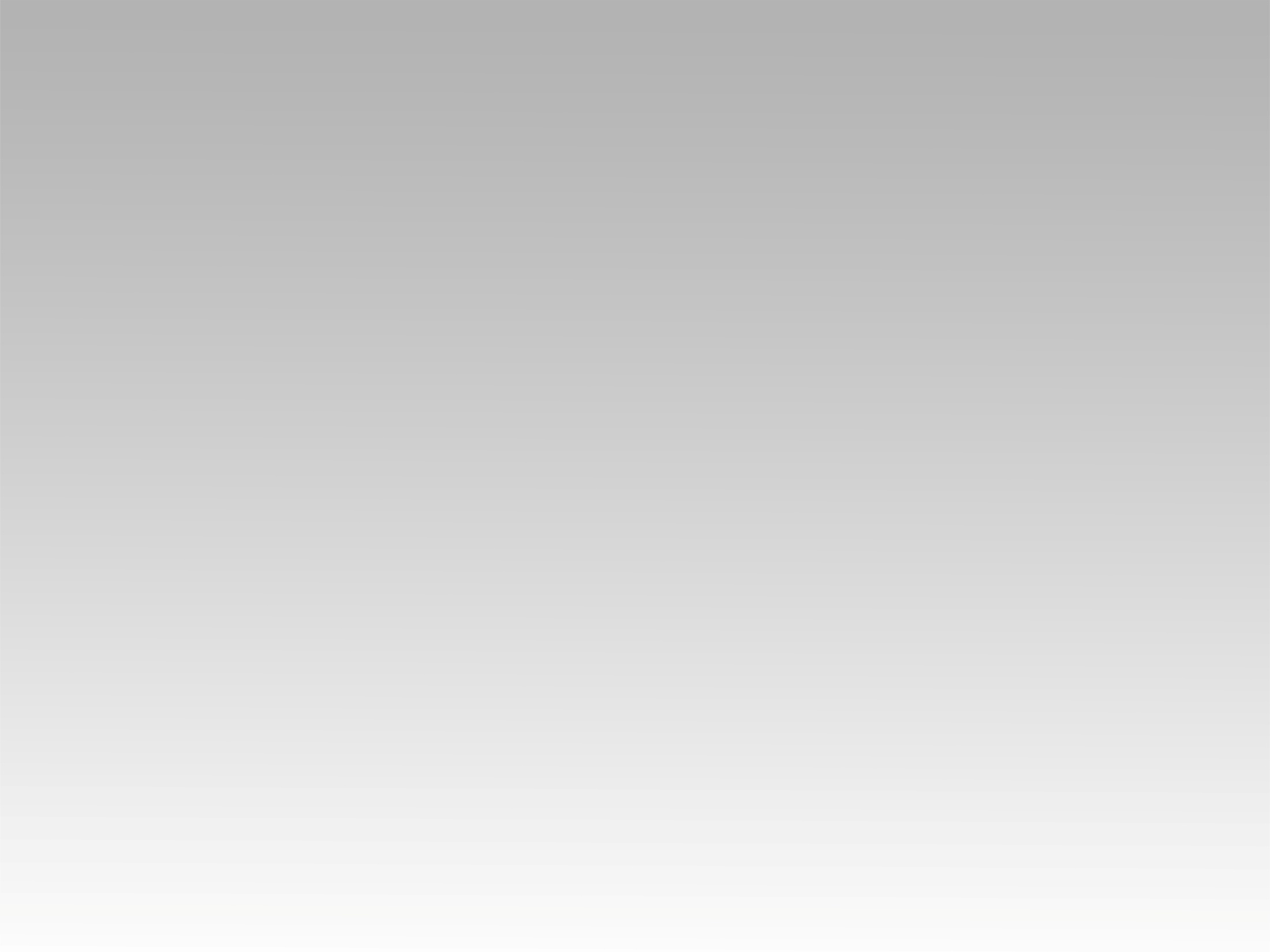 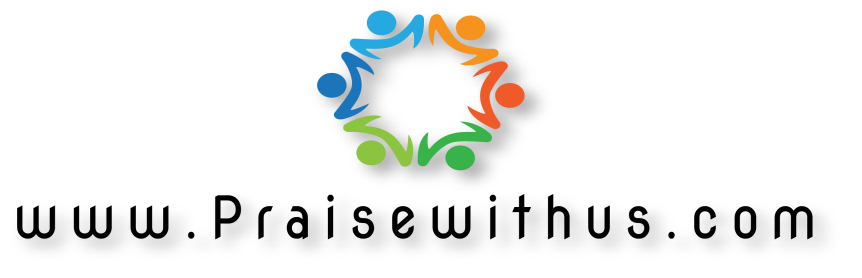